Atom Building Activity
Find the number of protons, neutrons and electrons
Protons =
Electrons =
Neutrons =
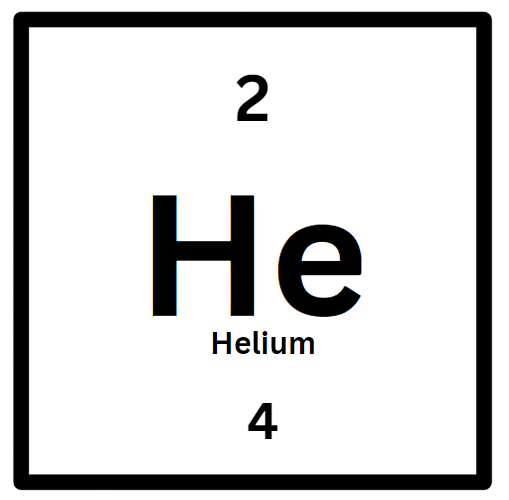 Build your atom below by putting the colored dops in the circles below!
1
Atom Building Activity
Find the number of protons, neutrons and electrons
Protons =
Electrons =
Neutrons =
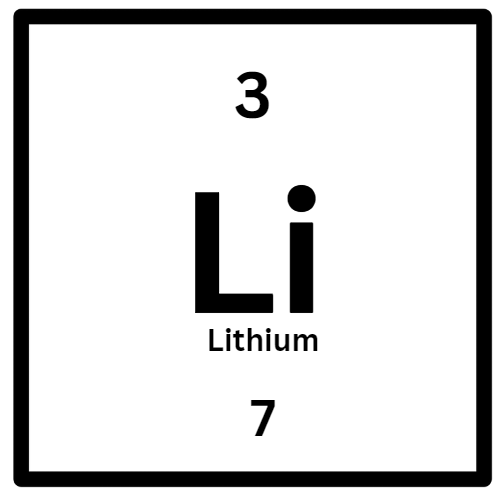 Build your atom below by putting the colored dops in the circles below!
2
Atom Building Activity
Find the number of protons, neutrons and electrons
Protons =
Electrons =
Neutrons =
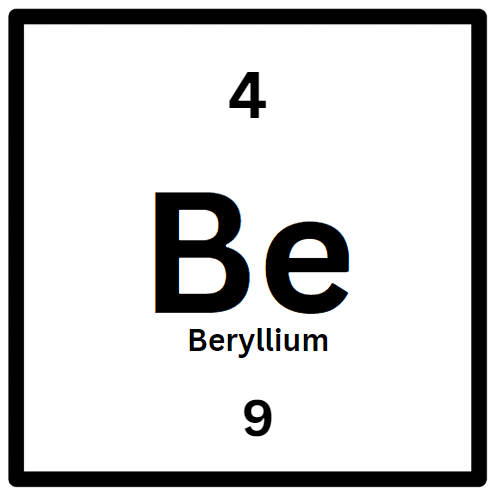 Build your atom below by putting the colored dops in the circles below!
3
Atom Building Activity
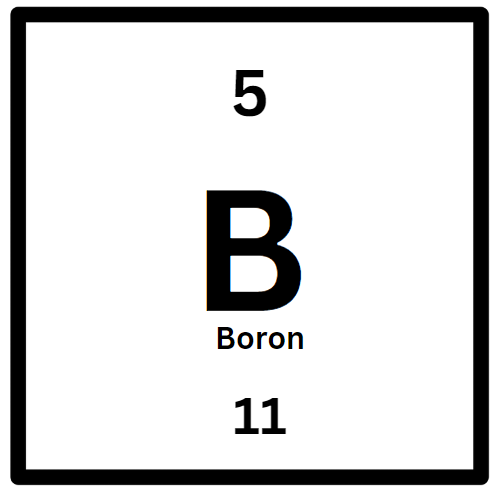 Find the number of protons, neutrons and electrons
Protons =
Electrons =
Neutrons =
Build your atom below by putting the colored dops in the circles below!
4
Atom Building Activity
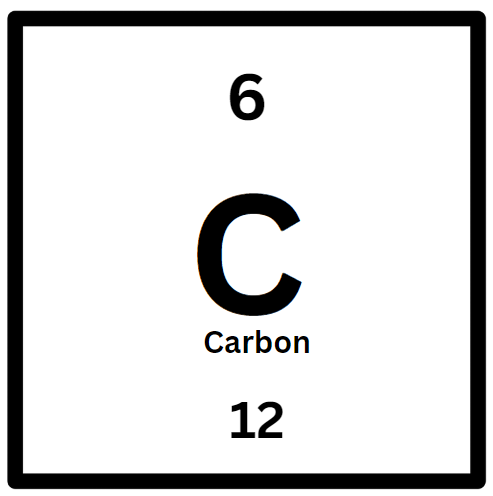 Find the number of protons, neutrons and electrons
Protons =
Electrons =
Neutrons =
Build your atom below by putting the colored dops in the circles below!
5
Atom Building Activity
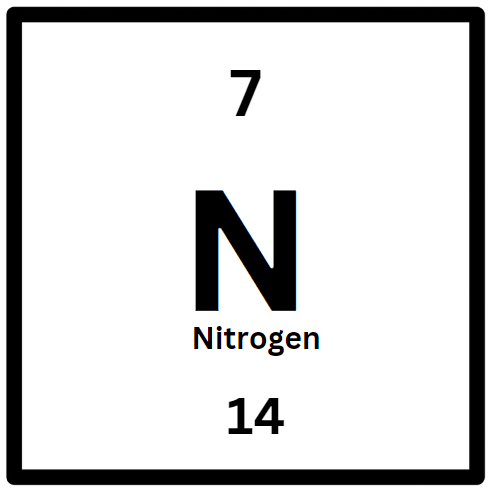 Find the number of protons, neutrons and electrons
Protons =
Electrons =
Neutrons =
Build your atom below by putting the colored dops in the circles below!
6
Atom Building Activity
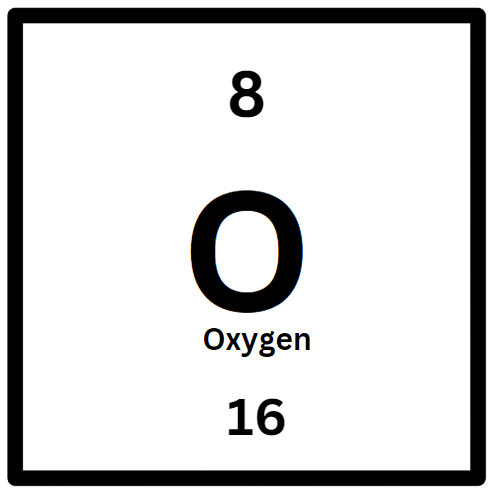 Find the number of protons, neutrons and electrons
Protons =
Electrons =
Neutrons =
Build your atom below by putting the colored dops in the circles below!
7
Atom Building Activity
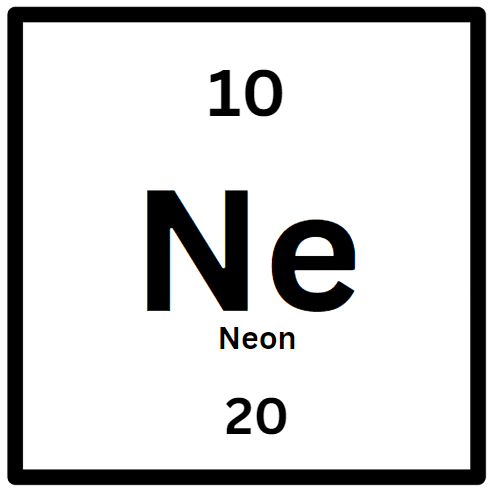 Find the number of protons, neutrons and electrons
Protons =
Electrons =
Neutrons =
Build your atom below by putting the colored dops in the circles below!
8
Atom Building Activity
Find the number of protons, neutrons and electrons
Protons =
Electrons =
Neutrons =
Build your atom below by putting the colored dops in the circles below!
9
Atom Building Activity
Find the number of protons, neutrons and electrons
Protons =
Electrons =
Neutrons =
Build your atom below by putting the colored dops in the circles below!
10
11